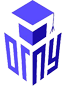 ПСИХОЛОГО-ПЕДАГОГИЧЕСКИЕ КЛАССЫ
КАК ИНСТРУМЕНТ РАЗВИТИЯ 
РЕГИОНАЛЬНОГО ОБРАЗОВАТЕЛЬНОГО КЛАСТЕРА «ШКОЛА – ПЕДАГОГИЧЕСКИЙ ВУЗ»
Кузьменкова Ольга Валентиновна, 
руководитель Института педагогики и психологии ОГПУ
1
[Speaker Notes: Экспертиза диссертационных исследований является одной из важнейших задач государственной аттестации  квалификационных научных исследований.]
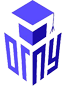 Педагогическим вузам для подготовки педагогических кадров необходимы мотивированные на педагогическую профессию абитуриенты
ОГПУ
ШКОЛЫ
Образовательные организации испытывают дефицит педагогических кадров и  ждут от педвузов компетентных выпускников
[Speaker Notes: Экспертиза диссертационных исследований является одной из важнейших задач государственной аттестации  квалификационных научных исследований.]
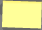 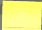 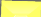 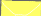 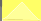 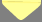 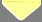 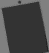 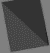 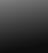 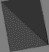 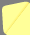 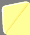 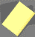 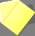 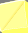 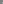 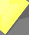 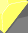 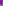 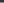 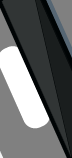 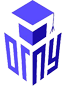 Причина
19-20 июня 2020г., 
г. Москва
В отсутствии продуктивного сотрудничества школьного и высшего образования при участии региональных органов государственной власти, органов местного самоуправления, работодателей и социальных партнёров в сфере образования
Педагогический образовательный форум «Педагогическое образование в условиях системной трансформации современного общества»
Резолюция
Ориентиры на организацию и развитие региональных практик взаимодействия общего образования с профессиональным педагогическим, а также с органами власти, социумом, бизнесом
3
[Speaker Notes: Экспертиза диссертационных исследований является одной из важнейших задач государственной аттестации  квалификационных научных исследований.]
Школы обращались к ресурсам педвуза при обнаружении дефицита кадровых и компетентностных возможностей по решению задач, возникающих перед школьным образованием.
ОГПУ инициировал сотрудничество со школами с целью обеспечения будущих учителей площадками для различного рода учебных и производственных практик, а также для организации мероприятий по привлечению «своего» абитуриента.
ОГПУ
Школы
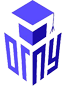 ОЦЕНКА ВЗАИМОДЕЙСТВИЯ
[Speaker Notes: Экспертиза диссертационных исследований является одной из важнейших задач государственной аттестации  квалификационных научных исследований.]
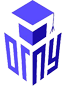 Программа взаимодействия нацелена на создание в нашем регионе единого образовательного пространства за счёт интеграции педагогического вуза в образовательное пространство региона. 
В Программе обозначены ожидаемые результаты, механизмы мотивации и контроля. 
Мониторинг промежуточных результатов реализации Программы обеспечивает Минпросвещения РФ в форме ежеквартальных отчётов. Период реализации Программы определен 2021-2024 г.г.
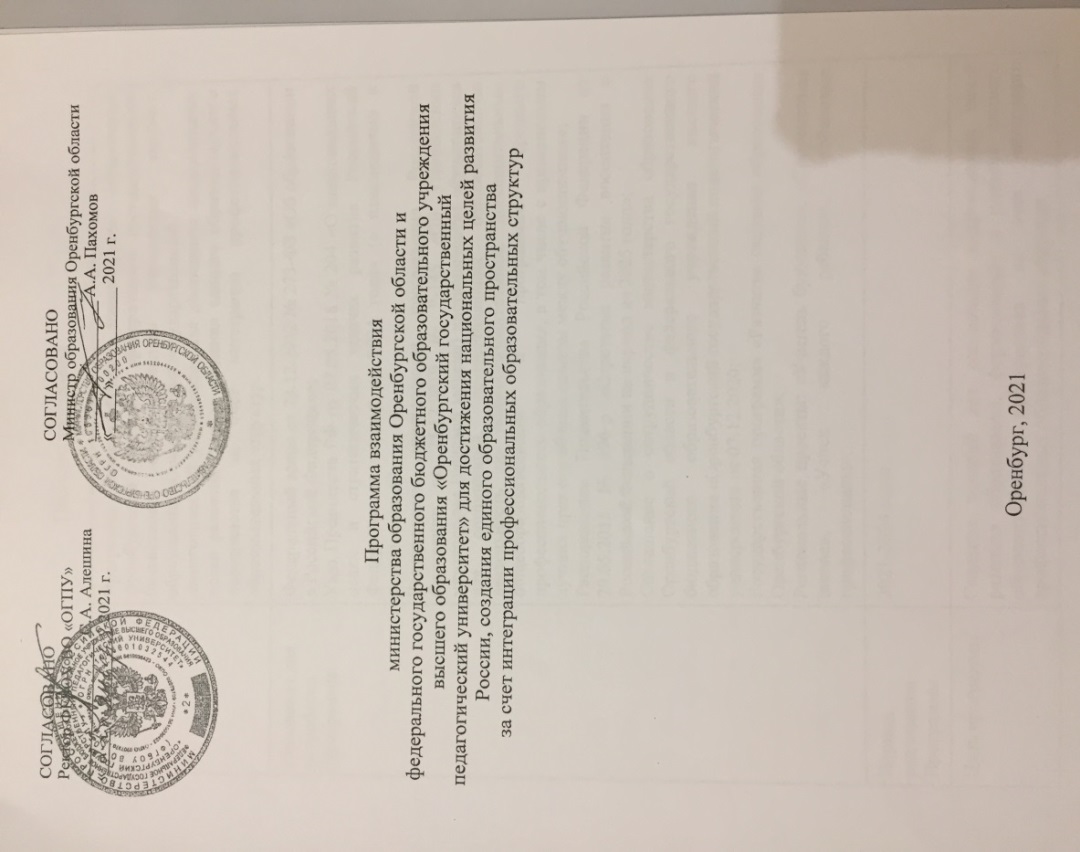 6
[Speaker Notes: Экспертиза диссертационных исследований является одной из важнейших задач государственной аттестации  квалификационных научных исследований.]
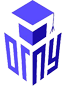 Сетевой проект
«Психолого-педагогические классы Оренбуржья»
7
[Speaker Notes: Экспертиза диссертационных исследований является одной из важнейших задач государственной аттестации  квалификационных научных исследований.]
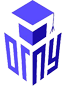 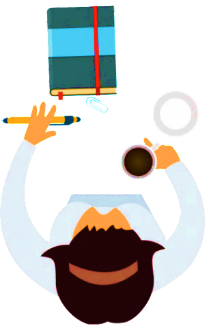 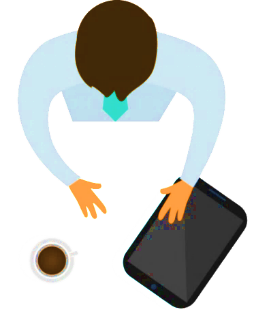 Предназначение психолого-педагогических классов сформулировано Министром просвещения РФ С.Кравцовым -  

это «бесшовное» поступление в педагогический вуз посредством сдачи предпрофессионального экзамена.
Старшеклассники, ориентированные на освоение профессий типа «человек – человек».
Старшеклассники, 
желающие дополнительно к выбранным профилям «прокачать» предметную подготовку.
Старшеклассники, 
не определившихся с окончательным выбором профиля.
8
[Speaker Notes: Экспертиза диссертационных исследований является одной из важнейших задач государственной аттестации  квалификационных научных исследований.]
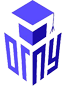 Нормативные задачи
Методические задачи
Организационные задачи
Методические 
основания
Министерством просвещения РФ разработаны методические рекомендации для общеобразовательных организаций по открытию классов «Психолого-педагогической направленности» (от 30 марта 2021г.). В Методических рекомендациях образовательным организациям предложен алгоритм действий по открытию классов психолого-педагогической направленности. 
На региональном уровне разрабатывается единая сетка мероприятий для обучающихся классов психолого-педагогической направленности (сентябрь).
Министерством просвещения РФ поставлена задача: 
к 2024г. по всей стране открыть 5 000 классов психолого-педагогической направленности. 

Целевые показатели для региона: в текущем году открыть 20 классов (выполнено), в следующем - 40 классов, через год ещё 40 классов.
На текущий момент в разработке находятся: 
Приказ об организации и координации деятельности по работе психолого-педагогических классов в Оренбуржье, 
Положение о классах, 
Дорожная карта,
Списки обучающихся.
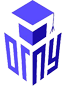 Школы
Кафедры педагогики 
и психологии
ОГПУ
Региональные органы управления образованием
Проект
Муниципальные органы управления образованием
Факультеты 
ОГПУ
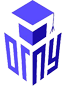 РАСПРЕДЕЛЕНИЕ СФЕР ОТВЕТСТВЕННОСТИ В РАМКАХ РЕАЛИЗАЦИИ 
СЕТЕВОГО ПРОЕКТА «ПСИХОЛОГО-ПЕДАГОГИЧЕСКИЕ КЛАССЫ ОРЕНБУРЖЬЯ»
11
[Speaker Notes: Экспертиза диссертационных исследований является одной из важнейших задач государственной аттестации  квалификационных научных исследований.]
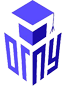 1
2
3
ПОДГОТОВИТЕЛЬНЫЙ
ОСНОВНОЙ
ИТОГОВЫЙ
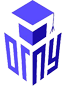 ОБРАЗОВАТЕЛЬНЫЕ СОБЫТИЯ ОГПУ
В РАМКАХ ПРОЕКТА «ПСИХОЛОГО-ПЕДАГОГИЧЕСКИЕ КЛАССЫ ОРЕНБУРЖЬЯ»
13
[Speaker Notes: Экспертиза диссертационных исследований является одной из важнейших задач государственной аттестации  квалификационных научных исследований.]
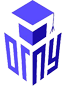 14
[Speaker Notes: Экспертиза диссертационных исследований является одной из важнейших задач государственной аттестации  квалификационных научных исследований.]
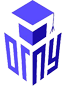 Проблема:  снижение престижа профессии учителя
Причина в недостаточном развитии регионального образовательного кластера «школа – педагогический вуз»
1
Требуются эффективные практики взаимодействия между школами и ОГПУ при поддержке местных органов управления образованием
2
3
Инструментом продуктивного взаимодействия являются сетевые программы
Проект сетевой профильной программы «Психолого-педагогические классы»
4
Ожидаемый эффект :  в педвуз  приходят абитуриенты, мотивированные на профессию учителя
5
6
Ожидаемый эффект : образовательные организации комплектуются педагогическими кадрами (выпускниками педвуза)